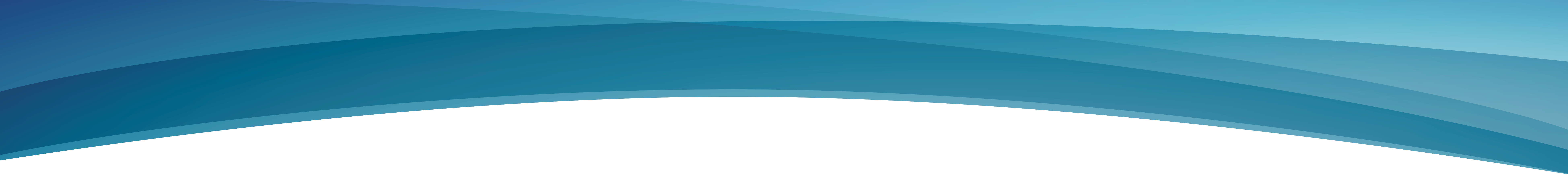 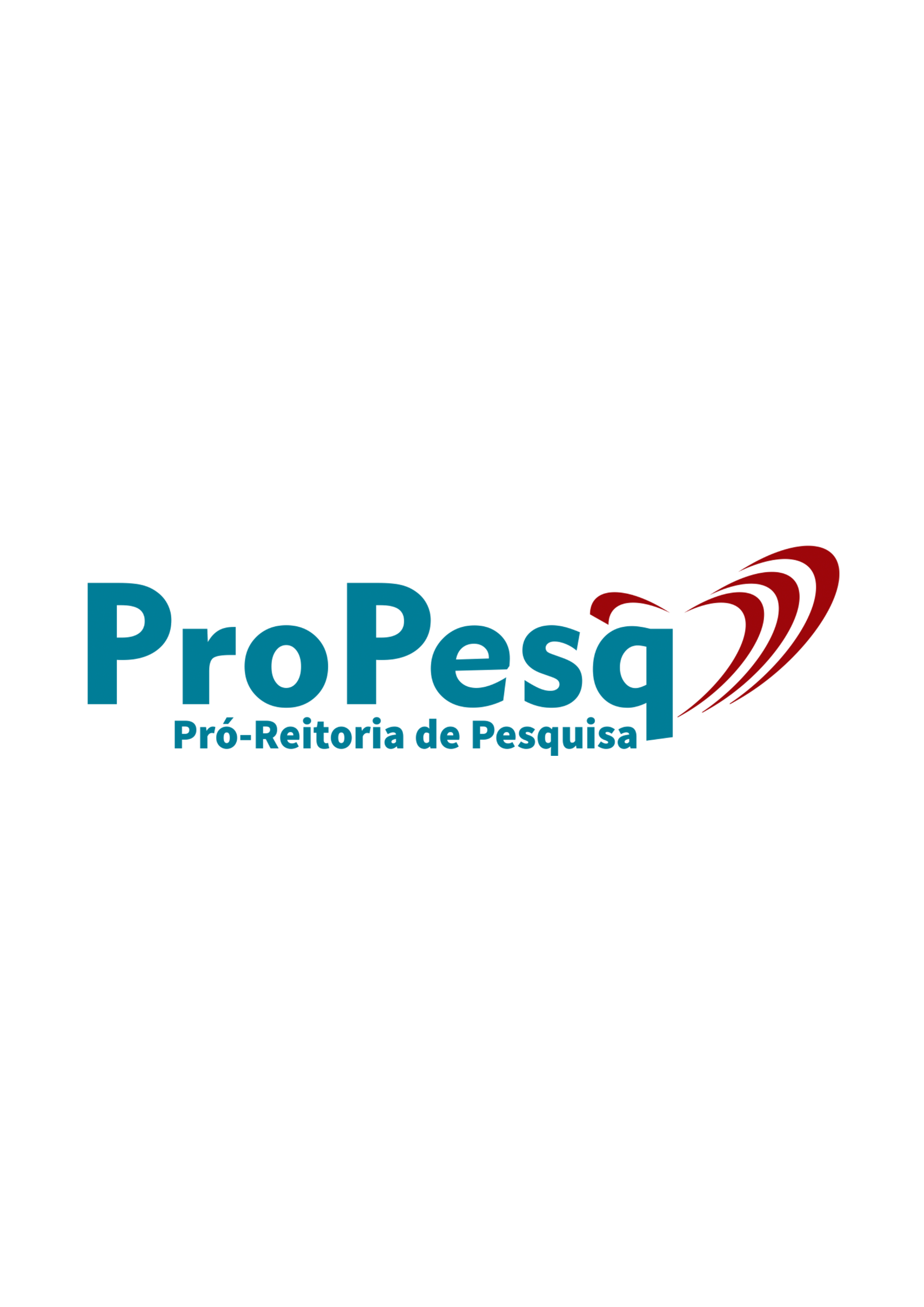 XVII ENCONTRO DE INICIAÇÃO CIENTÍFICA
TÍTULO DO TRABALHO 
Nome completo do autor 1; Nome completo do autor 2 ; Nome completo do autor 3
1 cursos e email; 2 curso e email; 3 curso e email
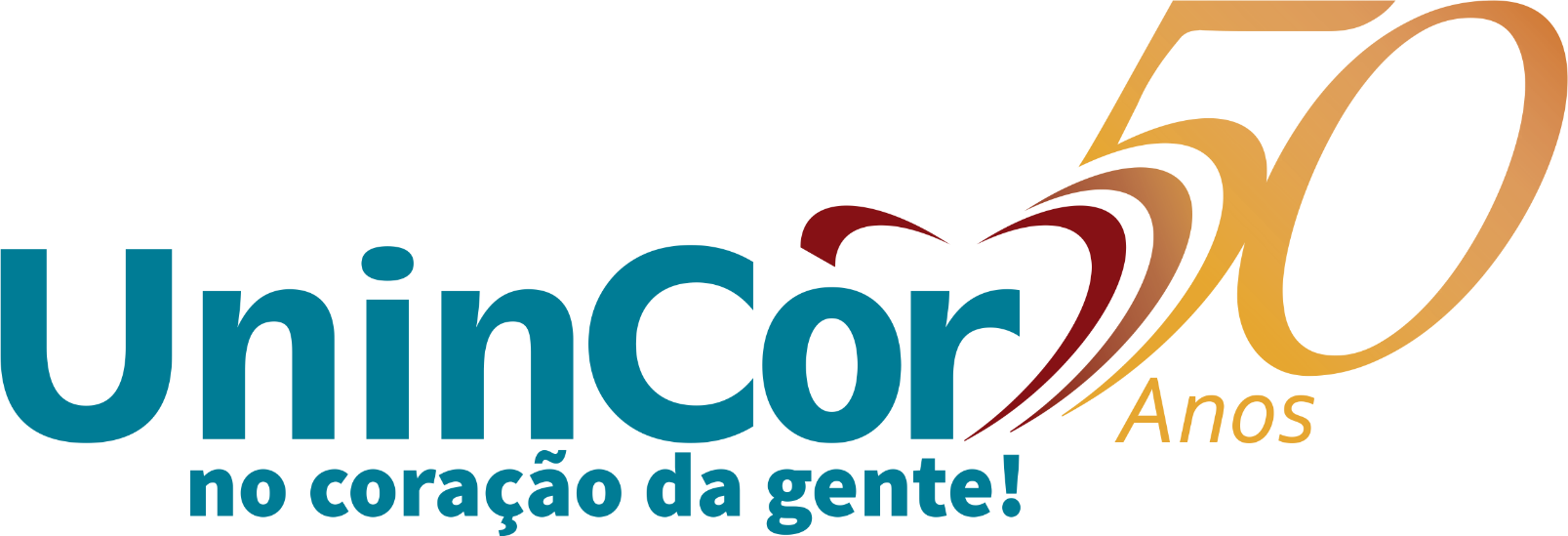 RESULTADOS E DISCUSSÃO
INTRODUÇÃO
OBJETIVOS
MATERIAL E MÉTODOS
CONCLUSÃO
REFERÊNCIAS
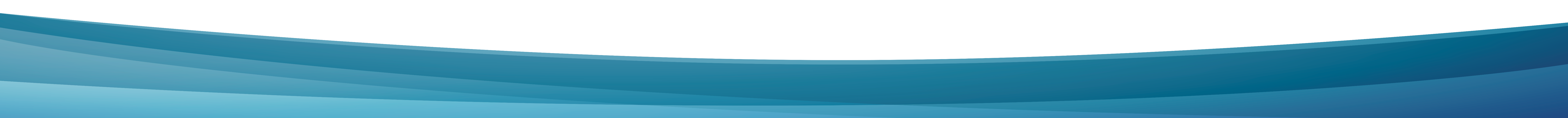